Electricity & Magnetism
Electrostatics
Introductory remarks
Electricity deals with phenomena outside the realm of mechanics (Phys211)
new concepts and terminology is required*
*Note, it is the beauty of physics to realize how the new concepts and  those known
 from mechanics merge into a unified bigger picture
Among those new electric quantities and a good starting point for our 
investigation  is  the
Electric charge
Electric charge
electric
Greek word elektron =amber
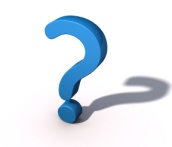 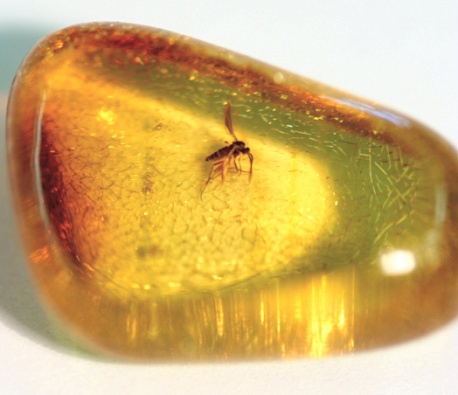 Where is the connection between amber and electricity
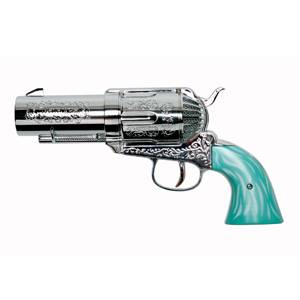 The Greek discovered 600 B.C.
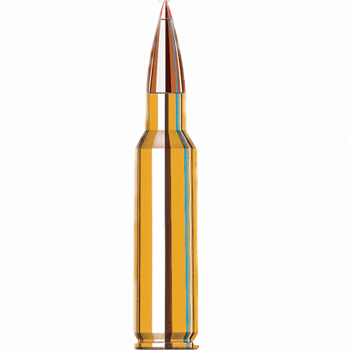 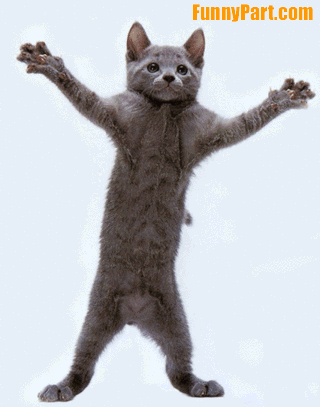 Rubbing amber against fur of a cat, dead or alive
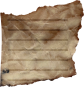 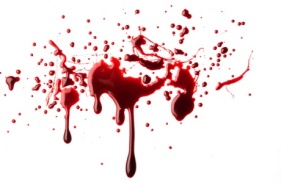 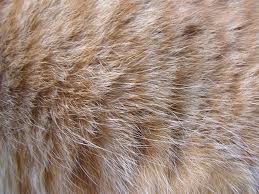 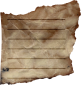 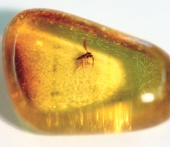 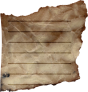 Note, if you repeat the experiment, do not  kill a cat, a plastic fur works just fine!
Today we say: amber has acquired a net electric charge
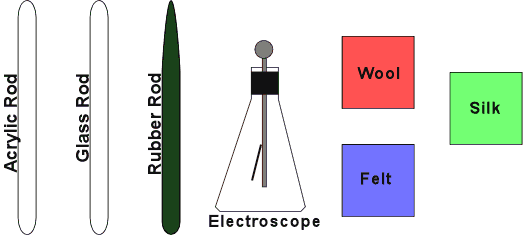 Let’s do similar experiments and draw some conclusions
Our experiments and numerous others show
The harmonic approximation
There are exactly 2 kinds of charge. According to Benjamin Franklin we call
them positive and negative charge
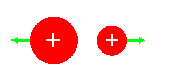 Two positive charges or two negative charges repel each other

A positive charge and a negative charge attract each other
The electroscope is a device that allows to determine the amount of charge
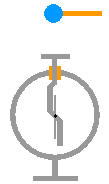 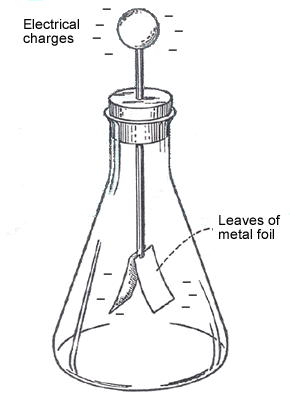 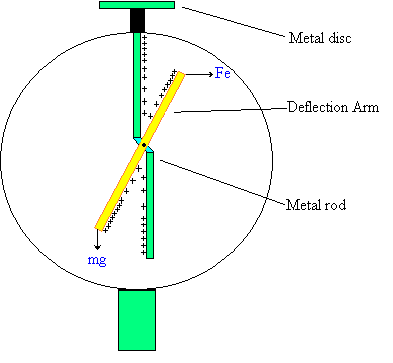 Clicker question
When two identical socks are removed 
from a clothes dryer,  they will usually 

	    1)  repel each other
	    2)  cling to each other
	    3)  no way to predict
Clicker question
Do you have access to MasteringPhysics

	    A)  Yes
	    B)  No
	    C)  No, but I am confident 
                  to get it from by Thursday
Electric charge and the structure of matter
The standard model of elementary particles
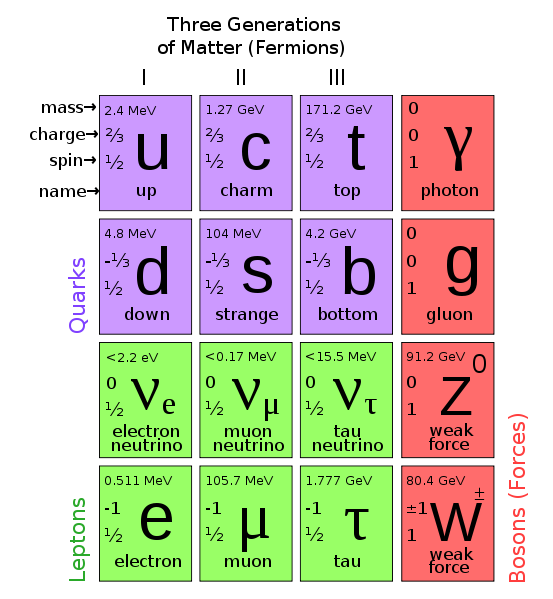 Electricity, atomic forces, binding,
optics, …
Quark binding in nuclear particles
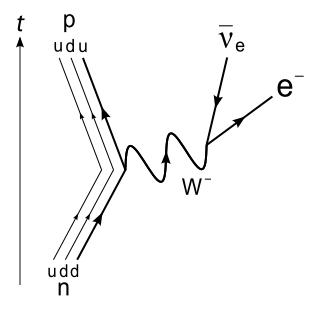 Radioactive β-decay
(Weak nuclear)
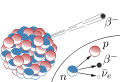 http://en.wikipedia.org/wiki/File:Standard_Model_of_Elementary_Particles.svg
Note, gravity not included in this scheme
Positively charged protons and neutral neutrons build nucleus
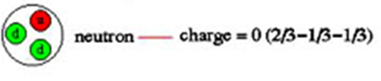 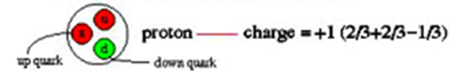 Neutral atom
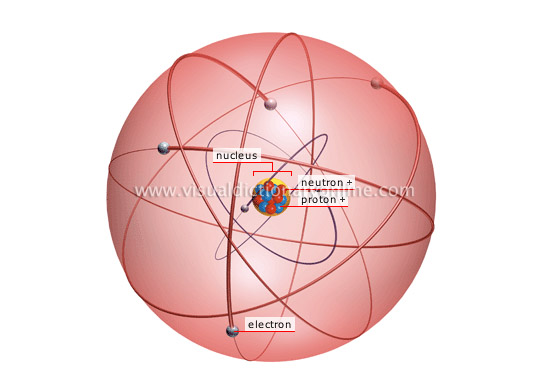 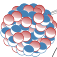 Nucleus
Nucleus with n protons 
surrounded by same # n 
of electrons with negative charge
10-15m
10-10m
Note, figure very misleading regarding size ratio !
If an atom were a few km across, its nucleus would be the size of a tennis ball!
If# of protons  # of electrons
ion
Let’s consider the simple example H, H+, H-
+e-e=0 neutral
Hydrogen (H) atom
Proton with
charge +e
H-=H+ extra electron
- charged ion=anion
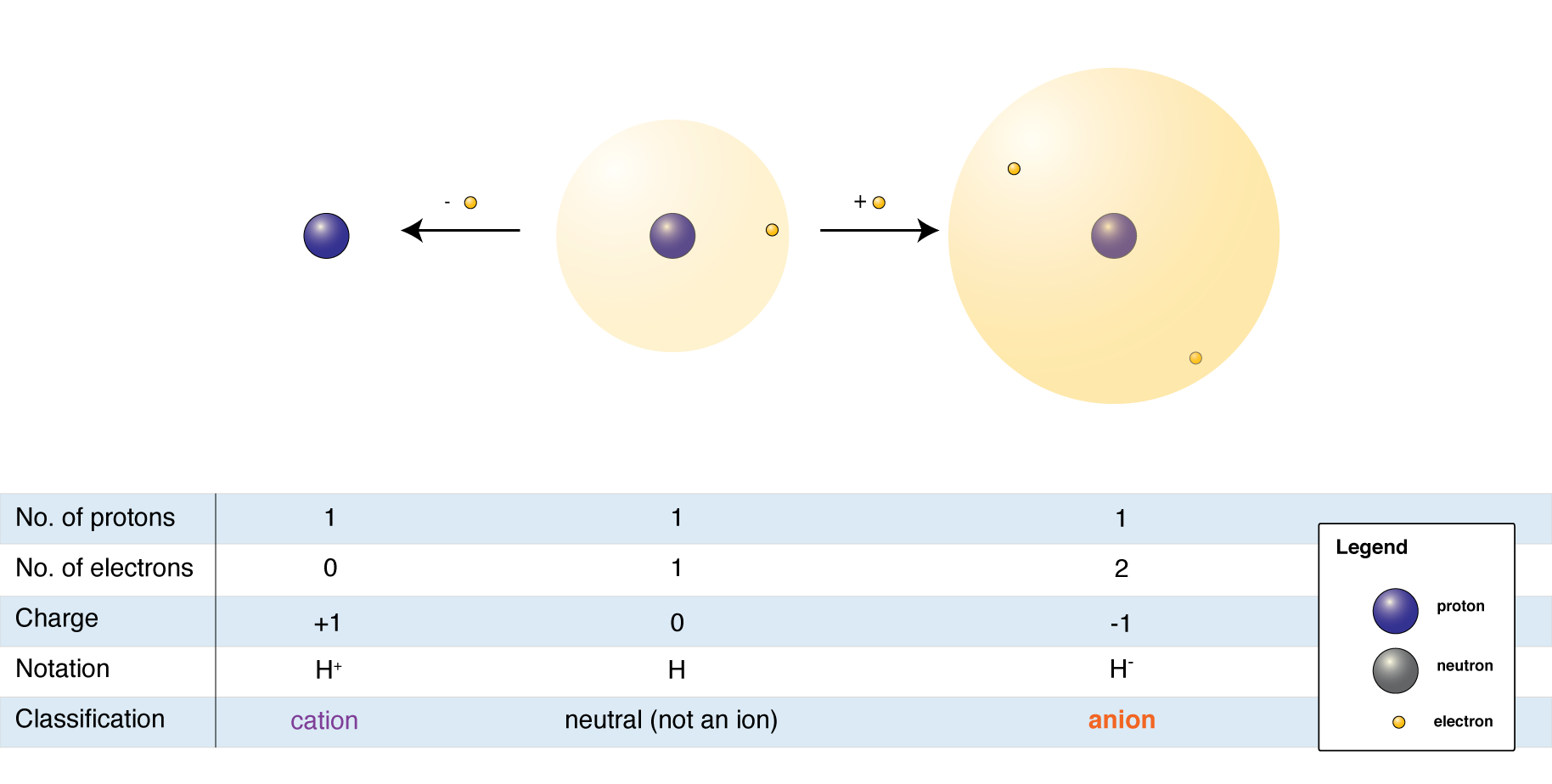 Electron with
charge -e
H+=proton  remains
+ charged ion=cation
Remove
electron
add
electron
Our experimental observations suggest:
Electric charge is conserved
Charge is not created or destroyed it can only be transferred from one body to another.
Qin
Qout
Q(t2)=
Q(t1)+Qin-Qout
Charge Q 
at time t1
The magnitude of charge of the electron or proton is a natural unit of charge
Every observable amount of charge is always a multiple of this unit.
Final remark:
Conservation laws in physics have always a fundamental and deep meaning
In general: Conservation laws are the consequence of a symmetry (Noether theorem)
Charge conservation follows from gauge invariance (way beyond the scope of this course)
Clicker question
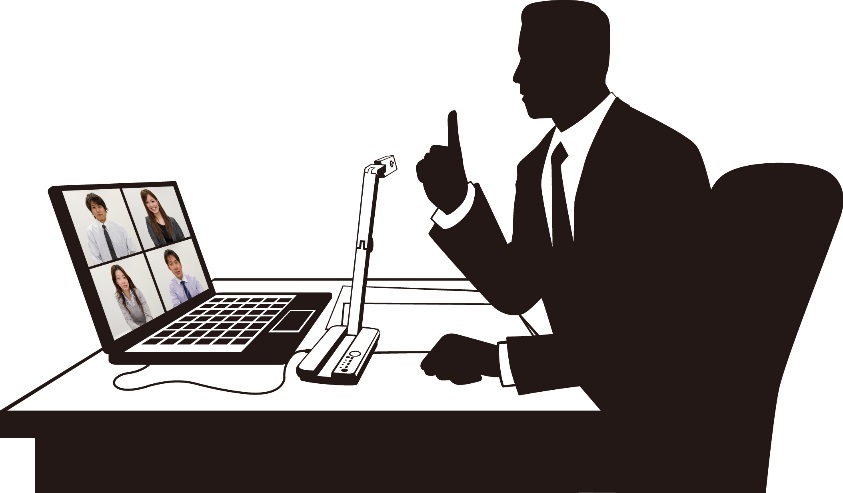 Do we want to meet tomorrow for a recitation 

	    A)  Yes, I pay a lot of tuition and want to 
get the most out of my investment.
	    B)  No, there is not much of a point, 
we have not covered enough material and I can spend my time more 
productive.
 C)  Let’s meet, it is just fun to hang out with Dr. Binek.